URGENT
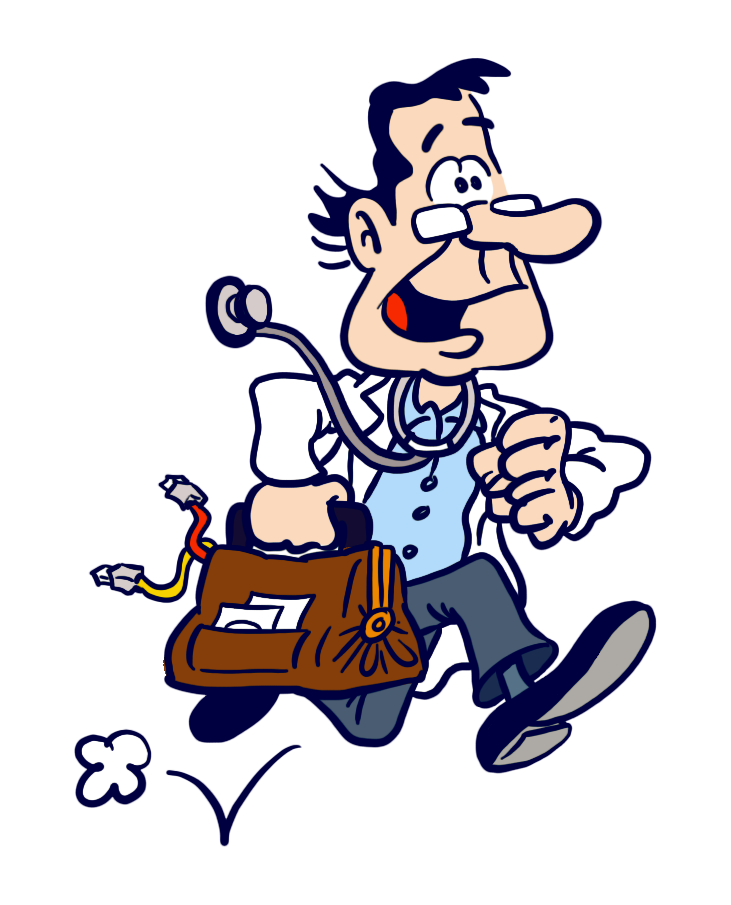 Sarrians Cherche  un MEDECIN
Le territoire géographique
URGENT
Département du Vaucluse

 6 004 habitants (semi-urbain)

Situé à proximité de Carpentras (8 mn) d'Avignon (20 mn)  Orange (15 mn), Marseille et  Montpellier  (1h30), du Mont Ventoux (45 minutes) et de la méditerranée (1heure). Accès par des axes routiers fluides entre Carpentras, Sarrians et Avignon.

Services: petite enfance, écoles, activités extra- scolaires

Associations sportives…
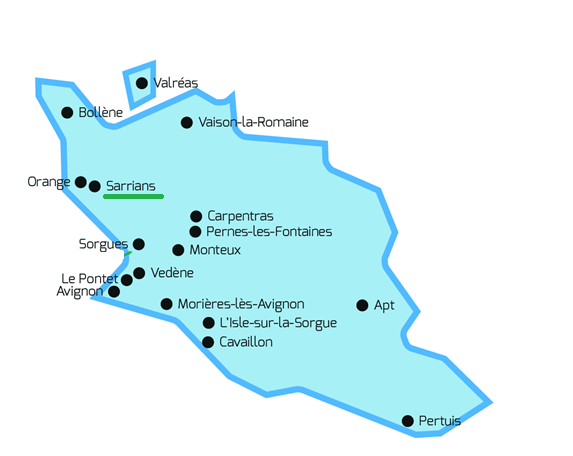 URGENT
L’environnement médical
A  Sarrians  : 
	- 2 Pharmacies
	- 2 Chirurgiens  dentistes
	- 2 Cabinets  infirmiers
	- 4 Kinésithérapeutes
	- 1 Podologue-pédicure
	- 2 Orthophonistes
	- 1 Ehpad  ( 60 lits)
	-1 Laboratoire  d’analyses  médicales
	-Plus que 3 Médecins  au  01 avril 2019
A  Carpentras   : 
- Un Pôle  Santé qui  comprend  : 
un hôpital public 
une clinique chirurgicale privée 
un  CSSR
l’ATIR 
une antenne psychiatrique 
Un centre  d’imagerie avec IRM et Scanner
-Une clinique de rééducation  fonctionnelle
-Des spécialistes  libéraux
En Avignon : un CHG, une clinique oncologique, une  clinique  cardiologique ….
Le Centre  Médical Jean GIONO
URGENT
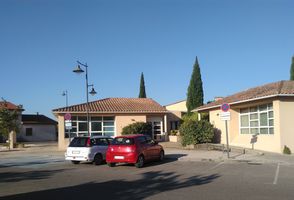 Créé en 1996 à  l’initiative de professionnels  libéraux .
1 bâtiment para-médical et  1 bâtiment  médical.
 La  maison  médicale :
Une mise  en  commun des moyens
Des locaux  fonctionnels
un logiciel  commun permettant  une  réelle permanence des soins  en  cas d’absence d’un des praticiens
Un tour de garde de  8 médecins (Aubignan,  Beaumes de  Venise,  Loriol du  Comtat ,Sarrians , Vacqueyras)( Samedi ,  Dimanche  et   JF ; Pas de garde , ni  d’astreinte de  nuit)
Des départs en  retraite  en 2019 et 2020   à  Sarrians  

DONC SARRIANS RECRUTE !!!
Les contacts
URGENT
Dr  Pierre  CHEVALIER   Tel : 04.90.65.50.52
Dr  Catherine  PAPILLON-SINTES  Tel : 04.90.65.44.60
Dr  Philippe  DEYRES  Tel : 04.90.65.40.35      mail @  : deyphi@gmail.com
Mairie de Sarrians - Secrétariat de Madame Anne-Marie BARDET, Maire au : 04 90 12 21 39 ; ou par mail @ : dgs@ville-sarrians.fr
 http://www.ville-sarrians.fr/accueil.html
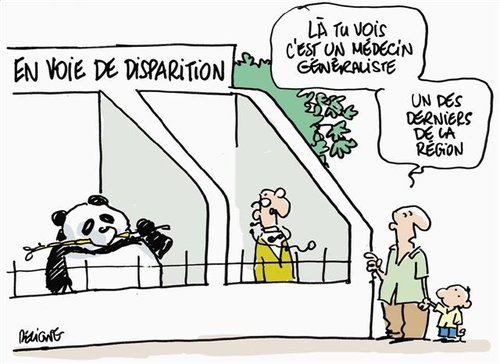